REPRESENTATIONS OF YOUTH: THE CASE OF INTOXICANTS AND INTOXICATION 	Geoffrey Hunt Nordic youth research symposium (nyris)  “narrowing paths –transgressive routes”aarhus 14-16th August 2019
CONCERNS ABOUT YOUTH AND THE DEVELOPMENT OF YOUTH STUDIES
“the history of research on youth is both a history of ‘young people themselves . . . [and also] a history of adults’ preoccupations and panics’ (Griffin 1993).
1969	Youth and Society 
1972	Journal of Youth and Adolescence 
1978	Journal of Adolescence
1980	Journal of Adolescent Health
1982	Youth and Policy
1986	Journal of Adolescent Research
1987	International Journal of Adolescence and Youth
1991	Journal of Research on Adolescence
1993	Young 
1998	Journal of Youth Studies 
2001	Journal of Youth Justice; 
2002	Journal of Youth and Theology
2003	Youth Violence and Juvenile Justice
2006	Journal of Youth Development
2008	Journal of LGBT Youth
2010	Youth Voice Journal & 
International Journal of Child, Youth and Family Studies
YOUTH AND INTOXICATION/INTOXICANTS
“the goal of artificially inducing a change in one’s consciousness is considered by many to be immoral” (Howard Becker  1967)
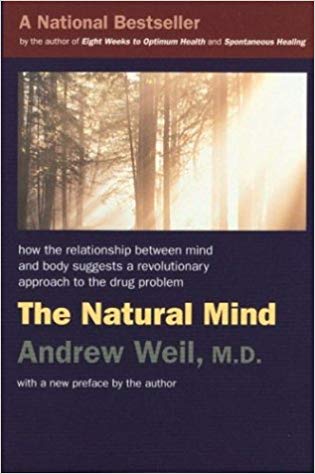 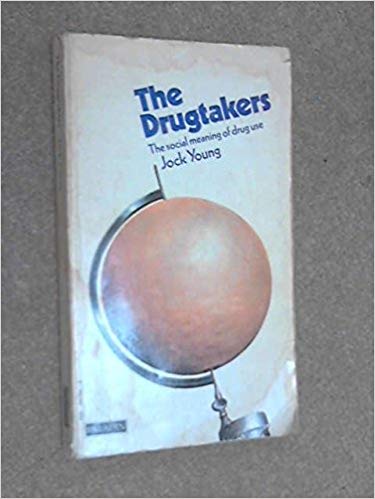 Jock Young (1942-2013)
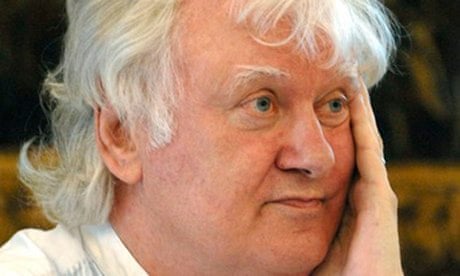 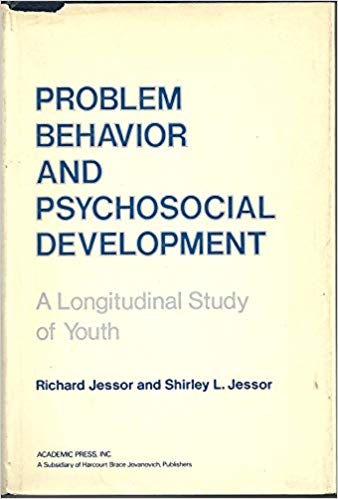 Representations of Youth: Social Science Approaches
1. DEVIANCY AND DELINQUENCY PERSPECTIVE
Robert E. park (1864-1944)
2. PUBLIC HEALTH AND EPIDEMIOLOGY PERSPECTIVE
2. Representations of Youth:  The Authorities and the Media
DIFFERENTIATED YOUTH AND INTOXICANTS – ISSUES OF CLASS, ETHNICITY AND GENDER.
1st Example:

19th Century Working Class Youth in England
“THE HOOLIGAN”
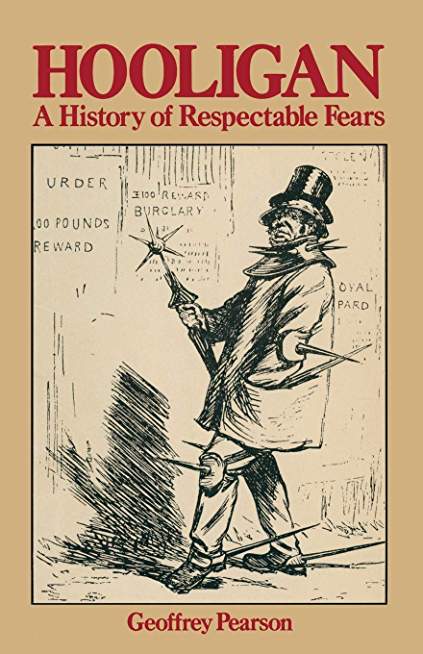 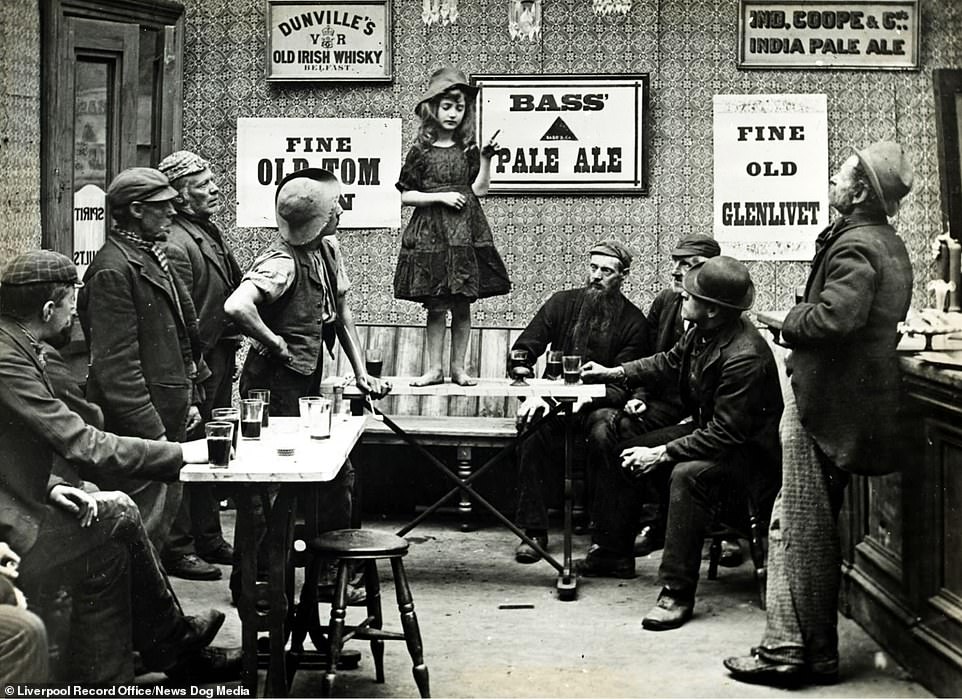 Boys smoking
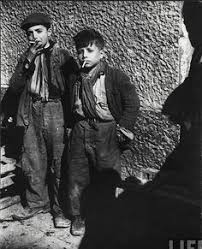 2nd  Example: 

Drugs, Youth, Gangs and ethnicity in the US
“a scapegoated substance to a troubling subordinate group – including working-class immigrants, racial or ethnic minorities, or rebellious youth”  (Reinarman and Levine 1997).
3rd Example: 
Intoxicants, Gender and the Nighttime economy
Charles Booth (1840-1916)
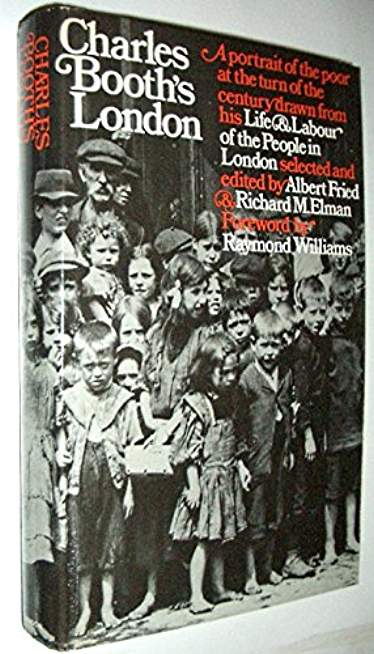 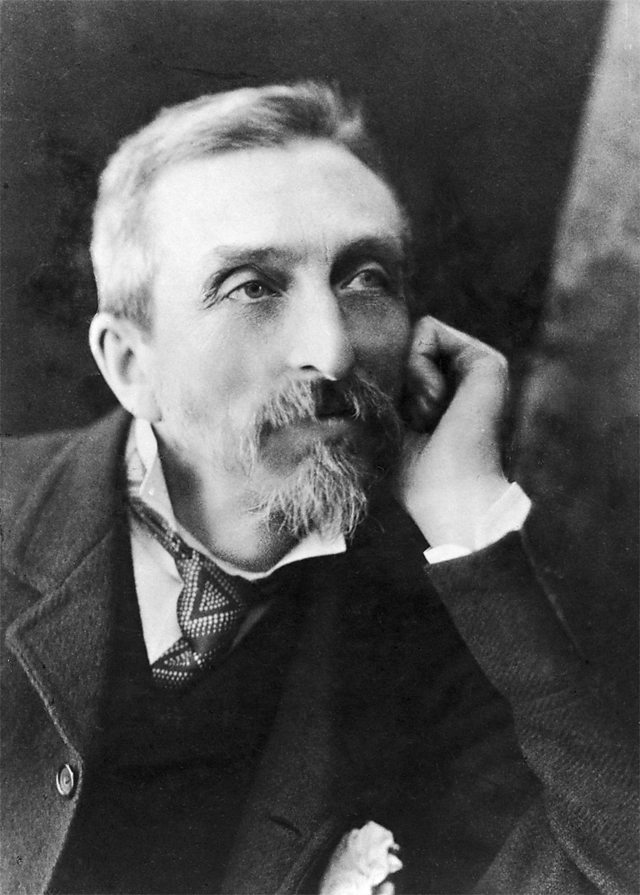 Inebriate Victorian Women
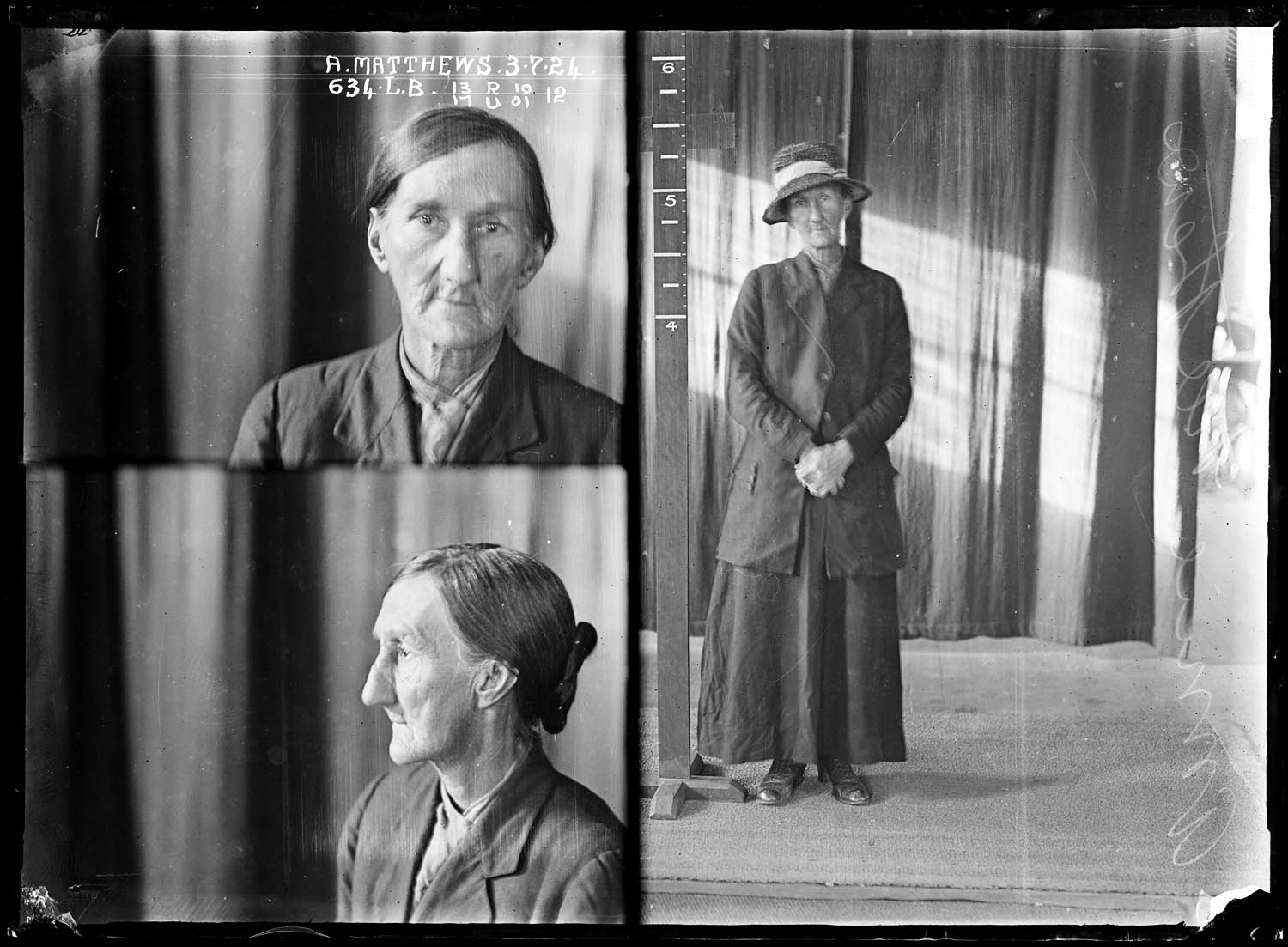 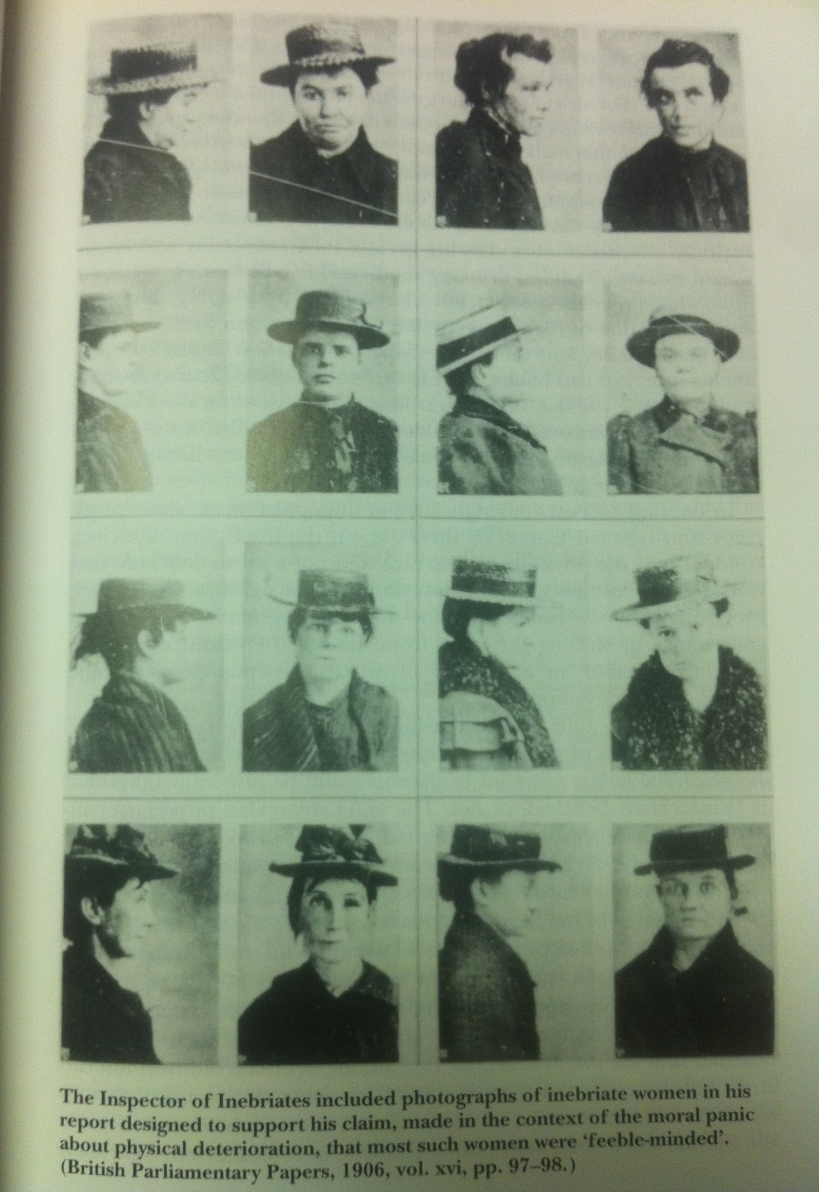 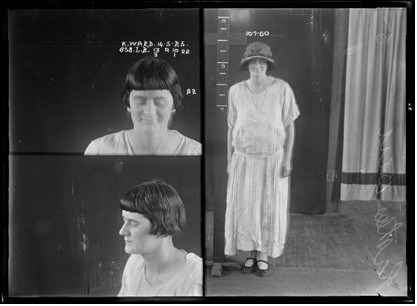 The Ladette Takeover
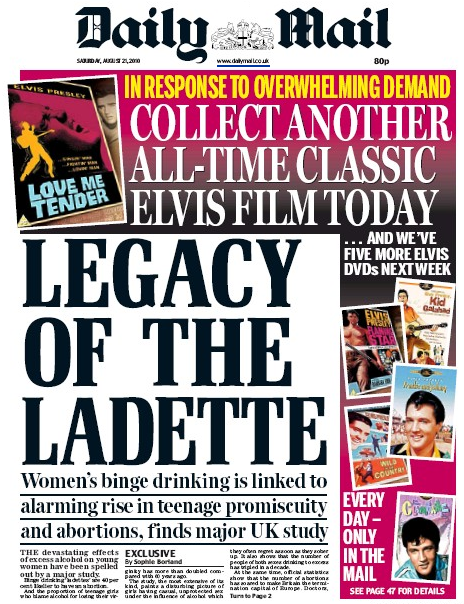 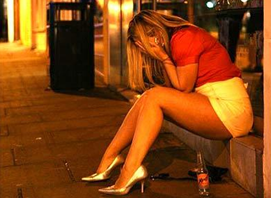 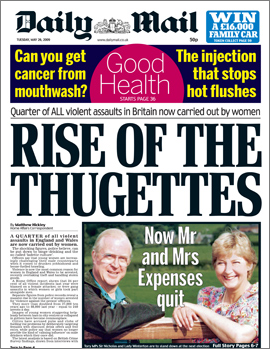 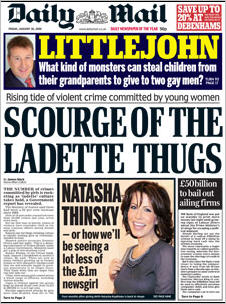 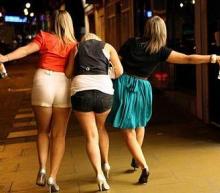 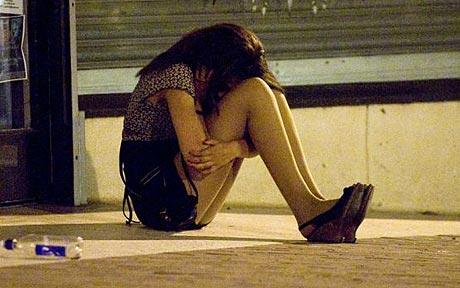